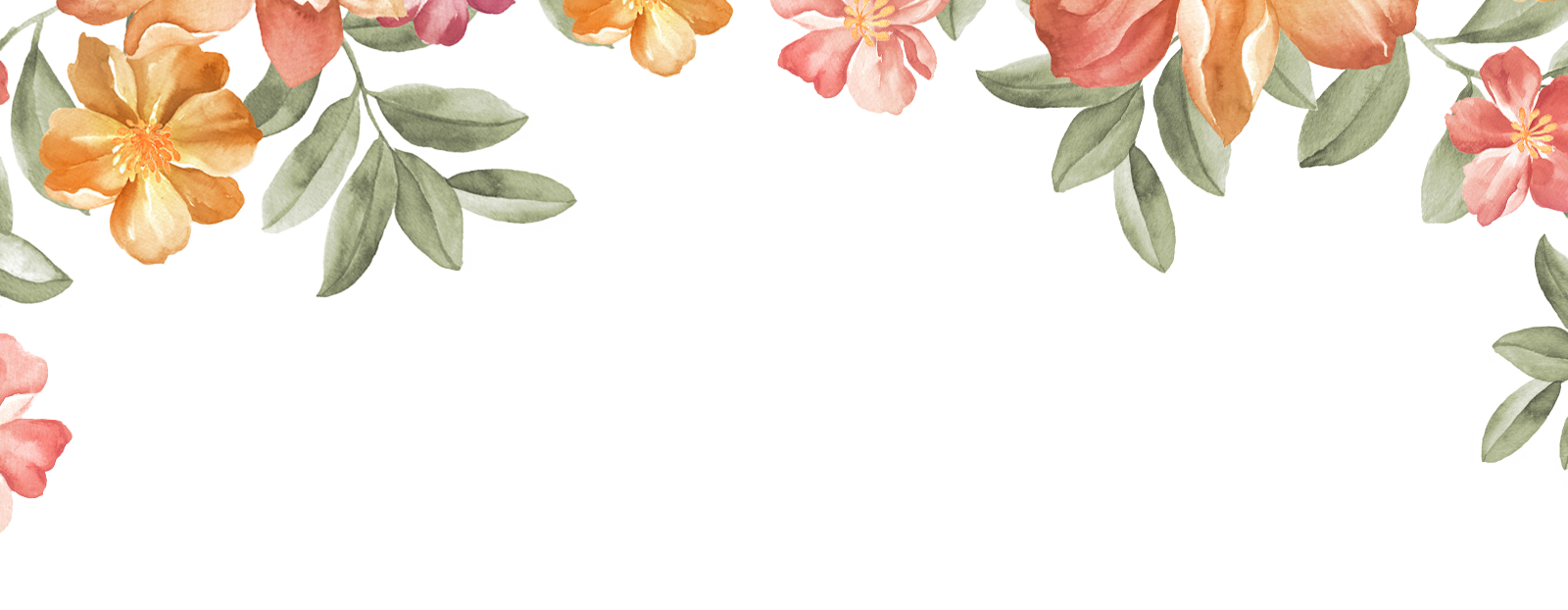 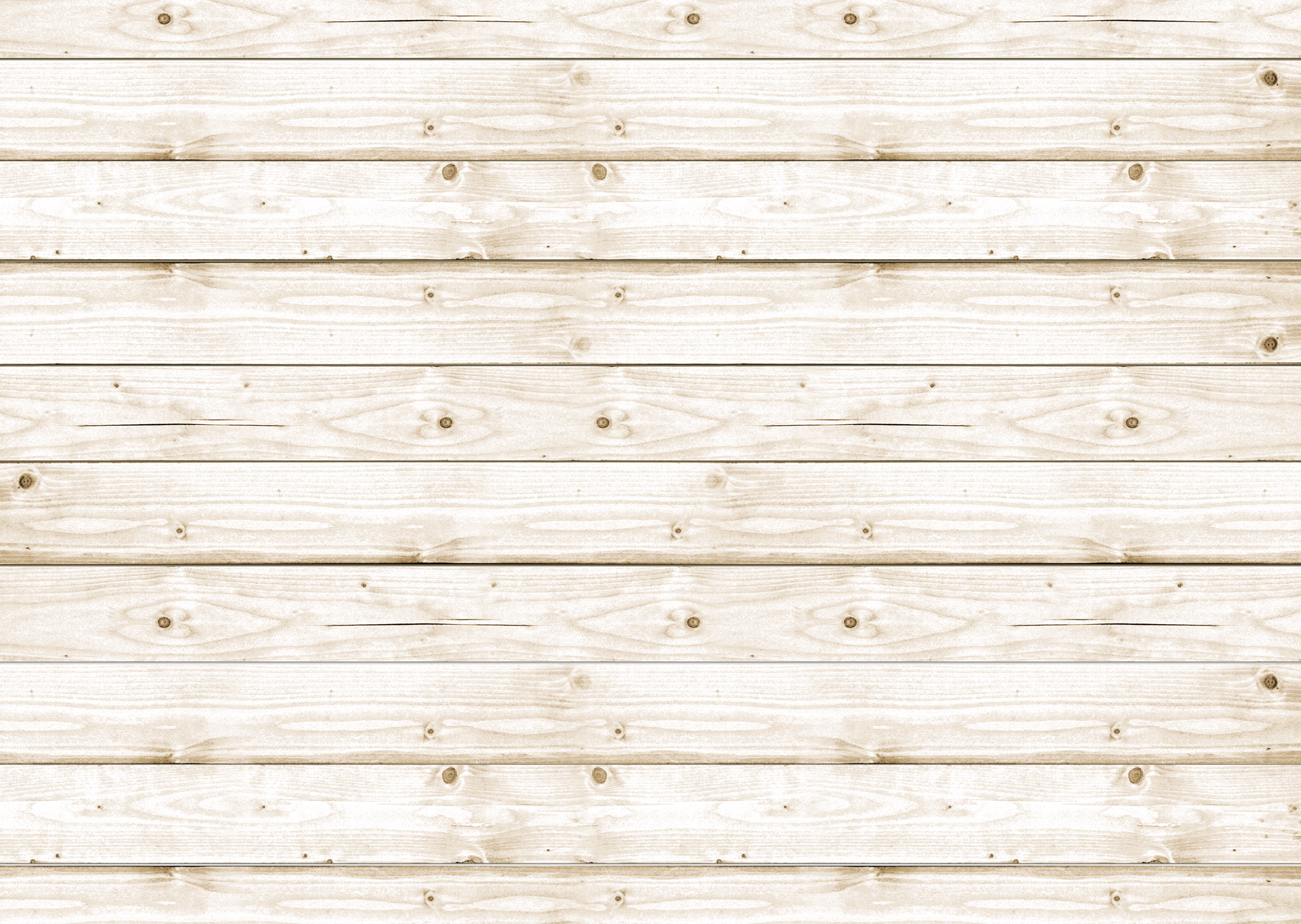 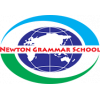 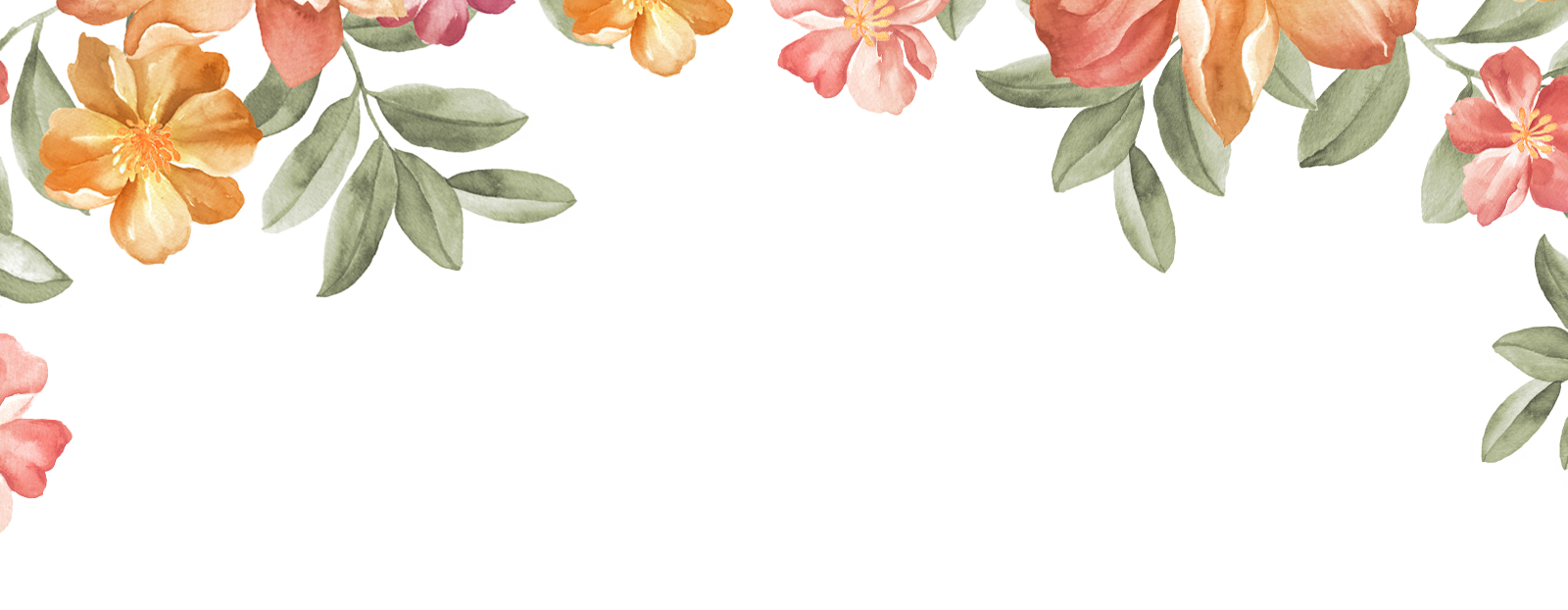 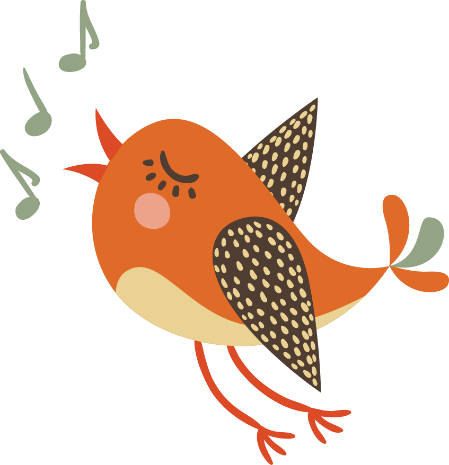 HỌC VẦN
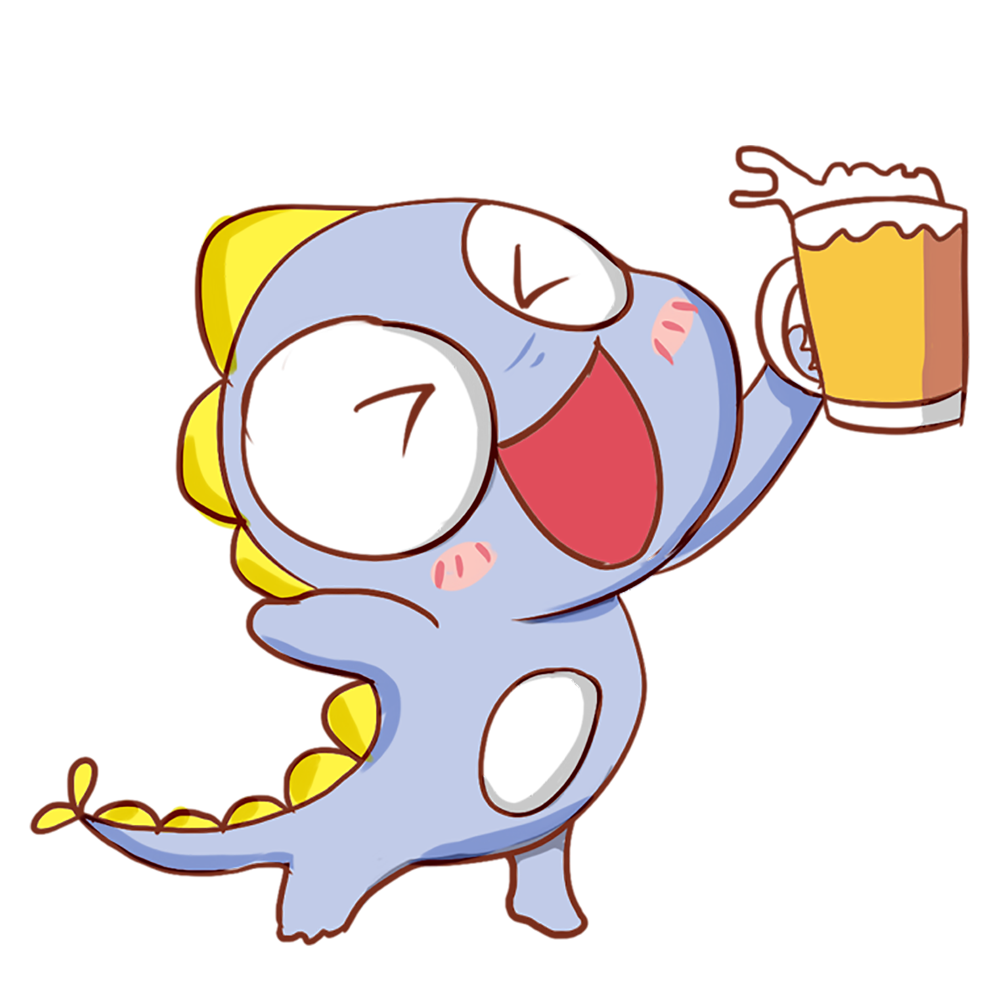 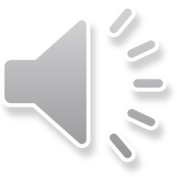 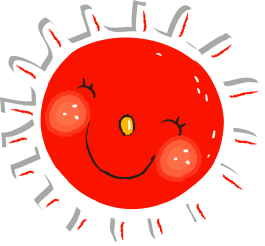 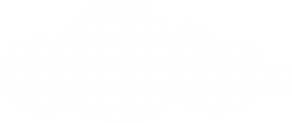 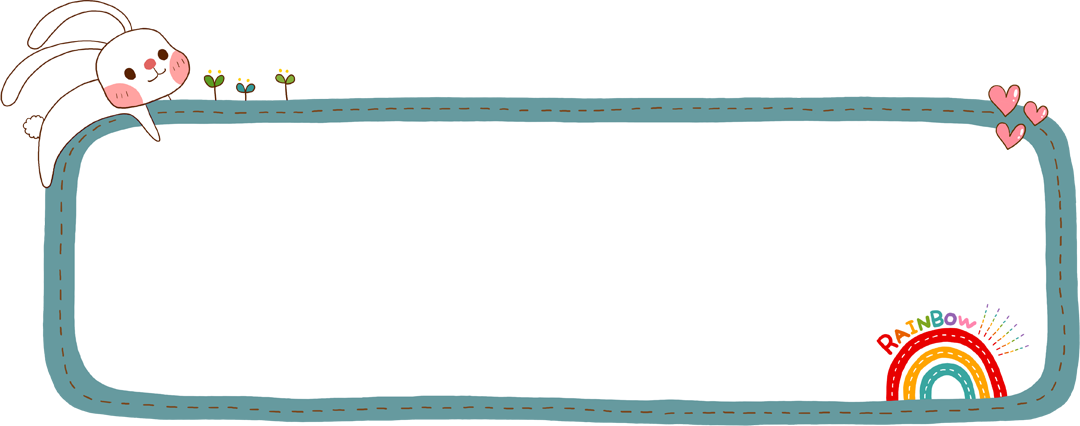 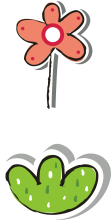 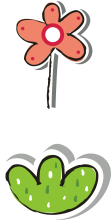 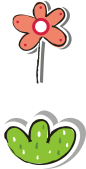 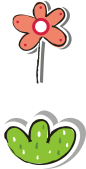 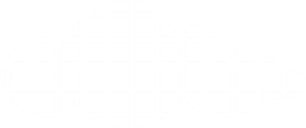 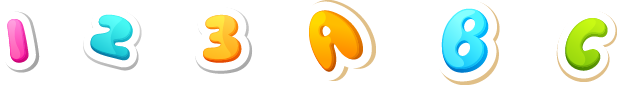 Bài 83: iêng – yêng - iêc
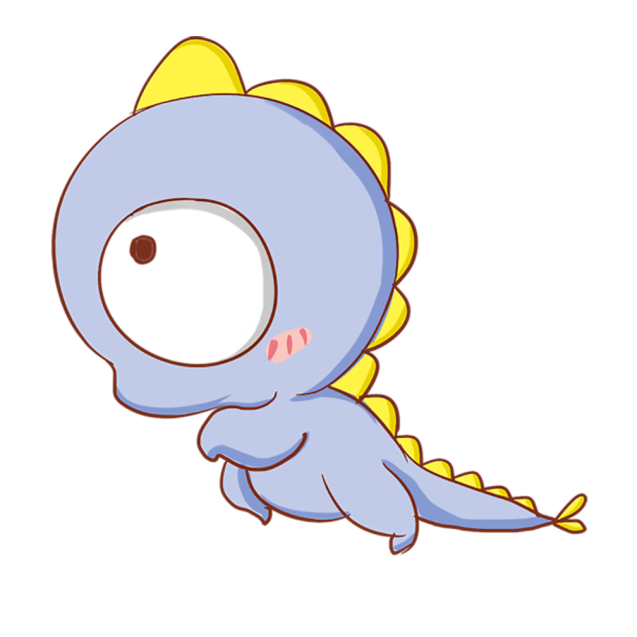 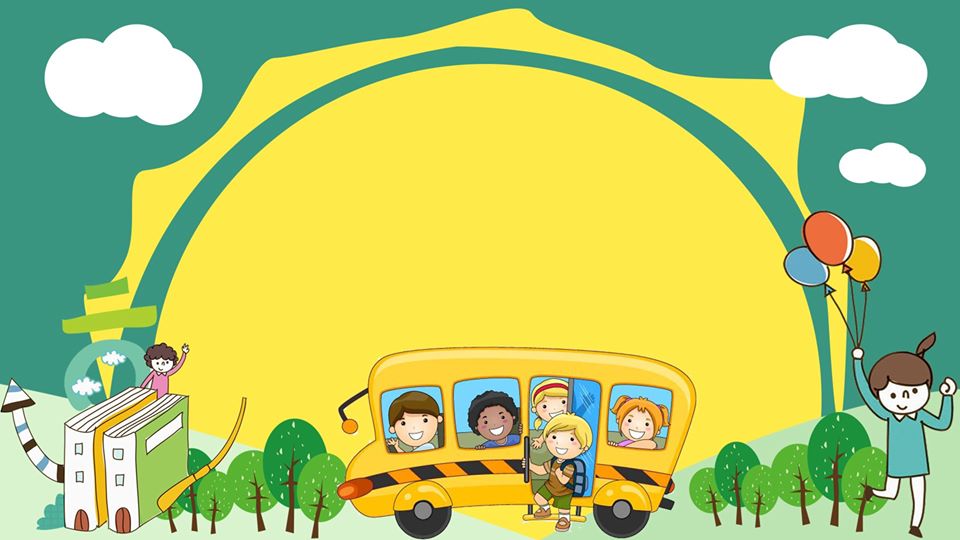 KHỞI ĐỘNG
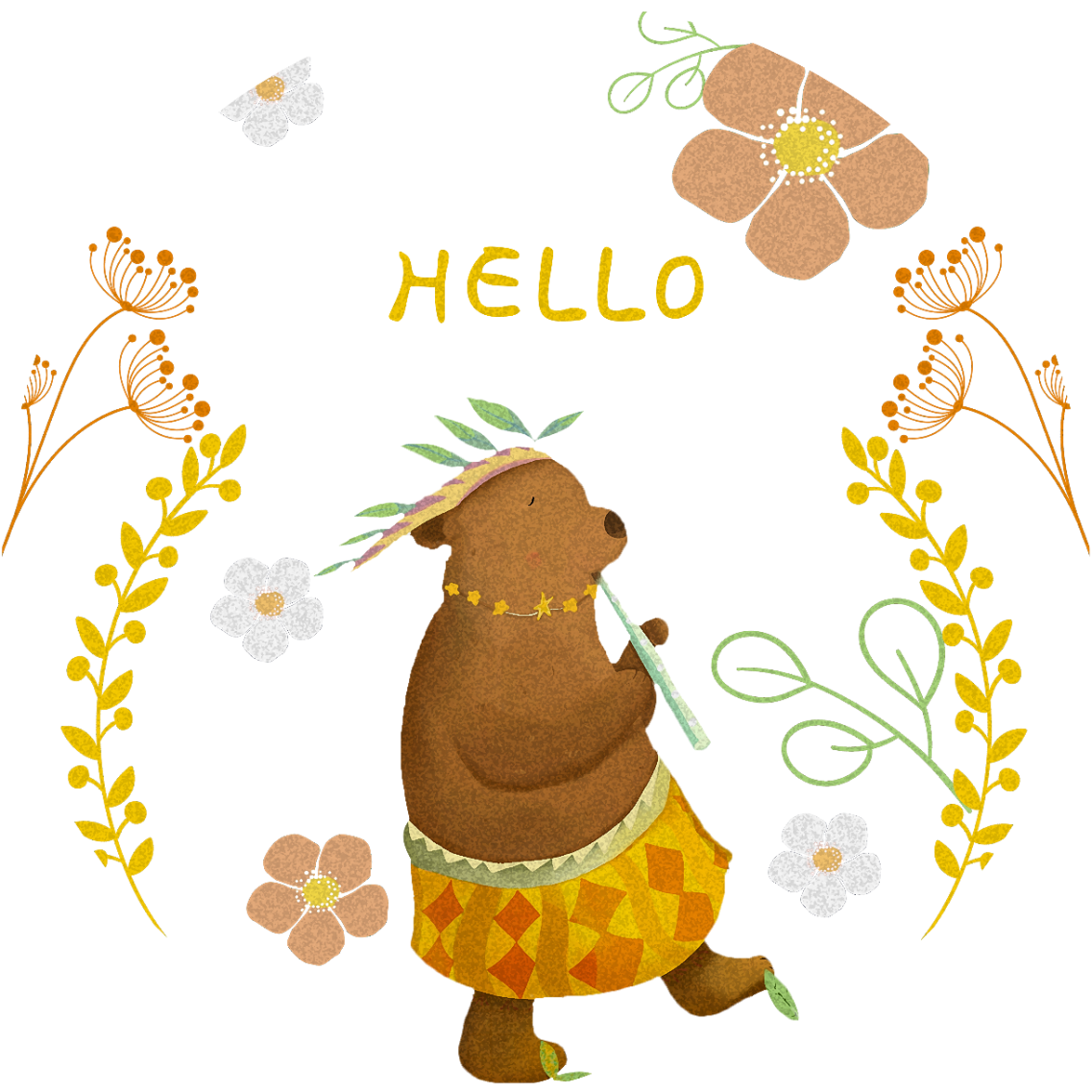 giá đỗ
lặng lẽ
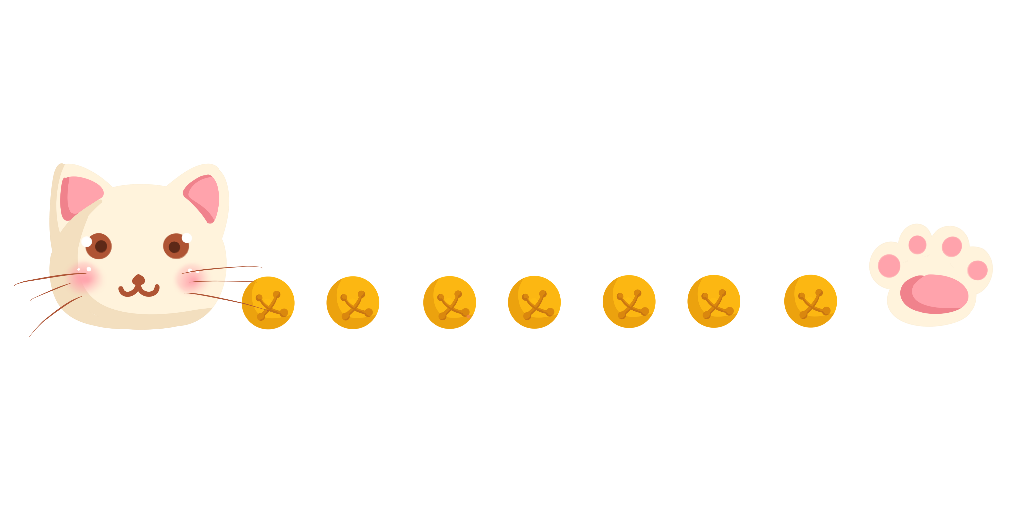 leng keng
kì đà
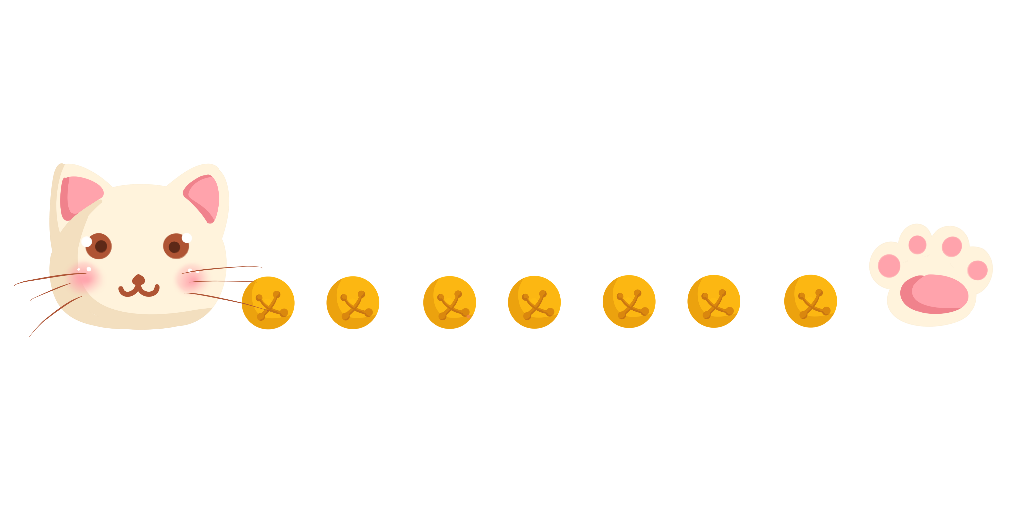 xe téc
giỏ cá
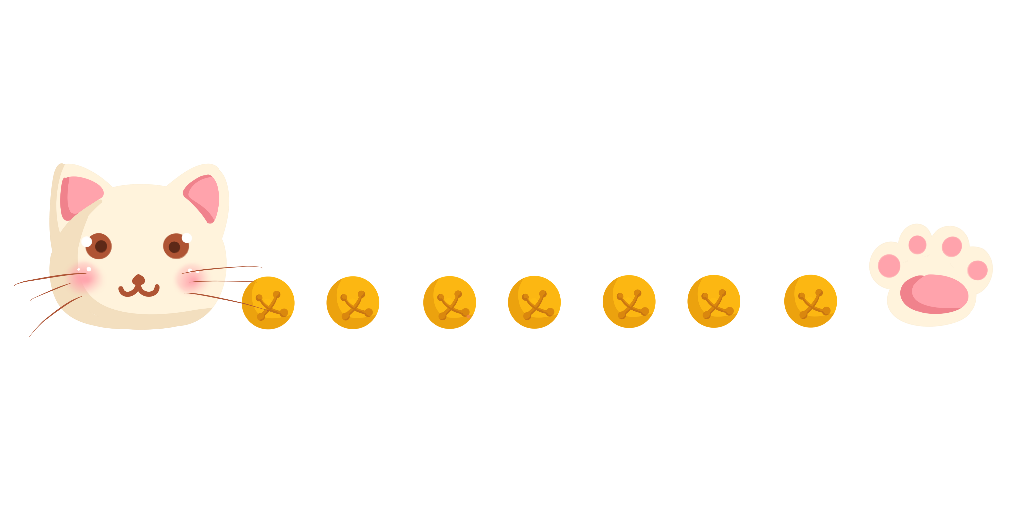 xà beng
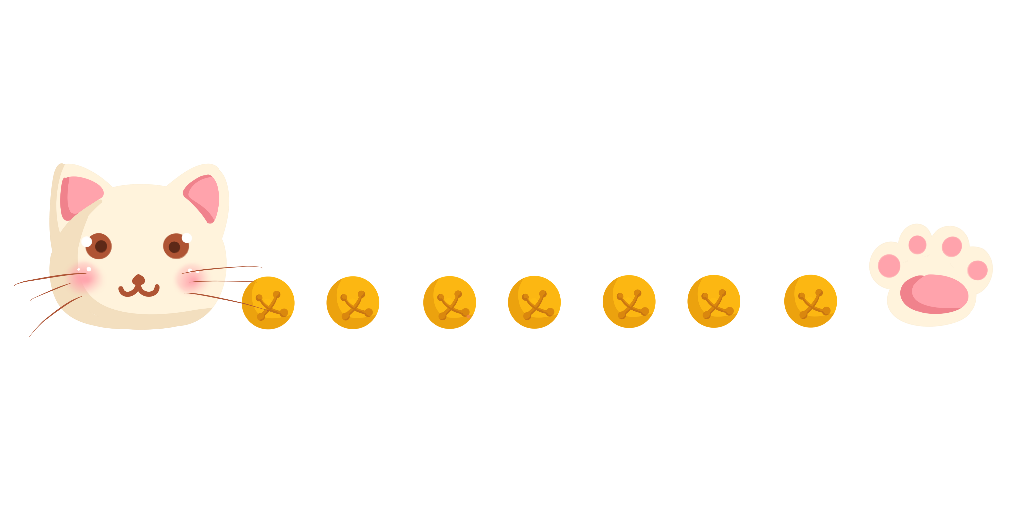 bờ kè
gõ kẻng
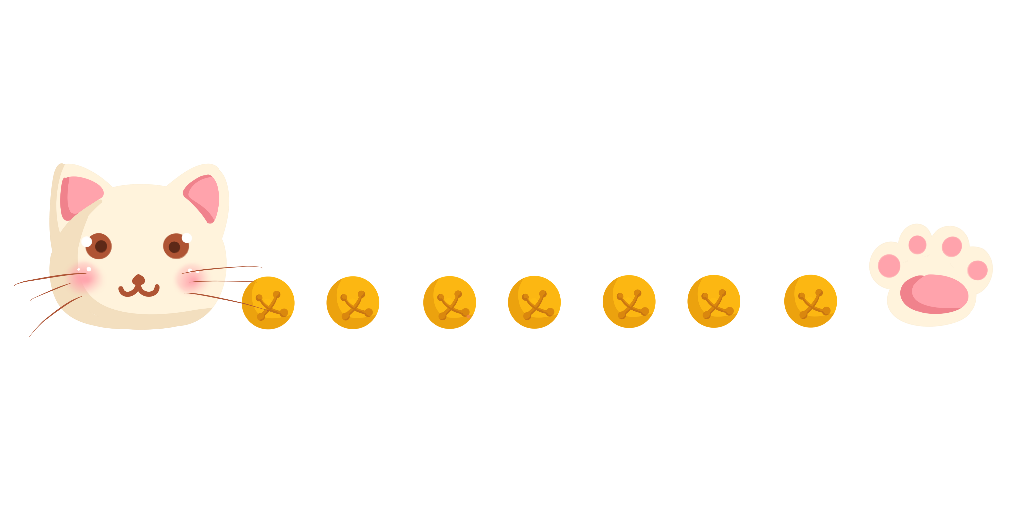 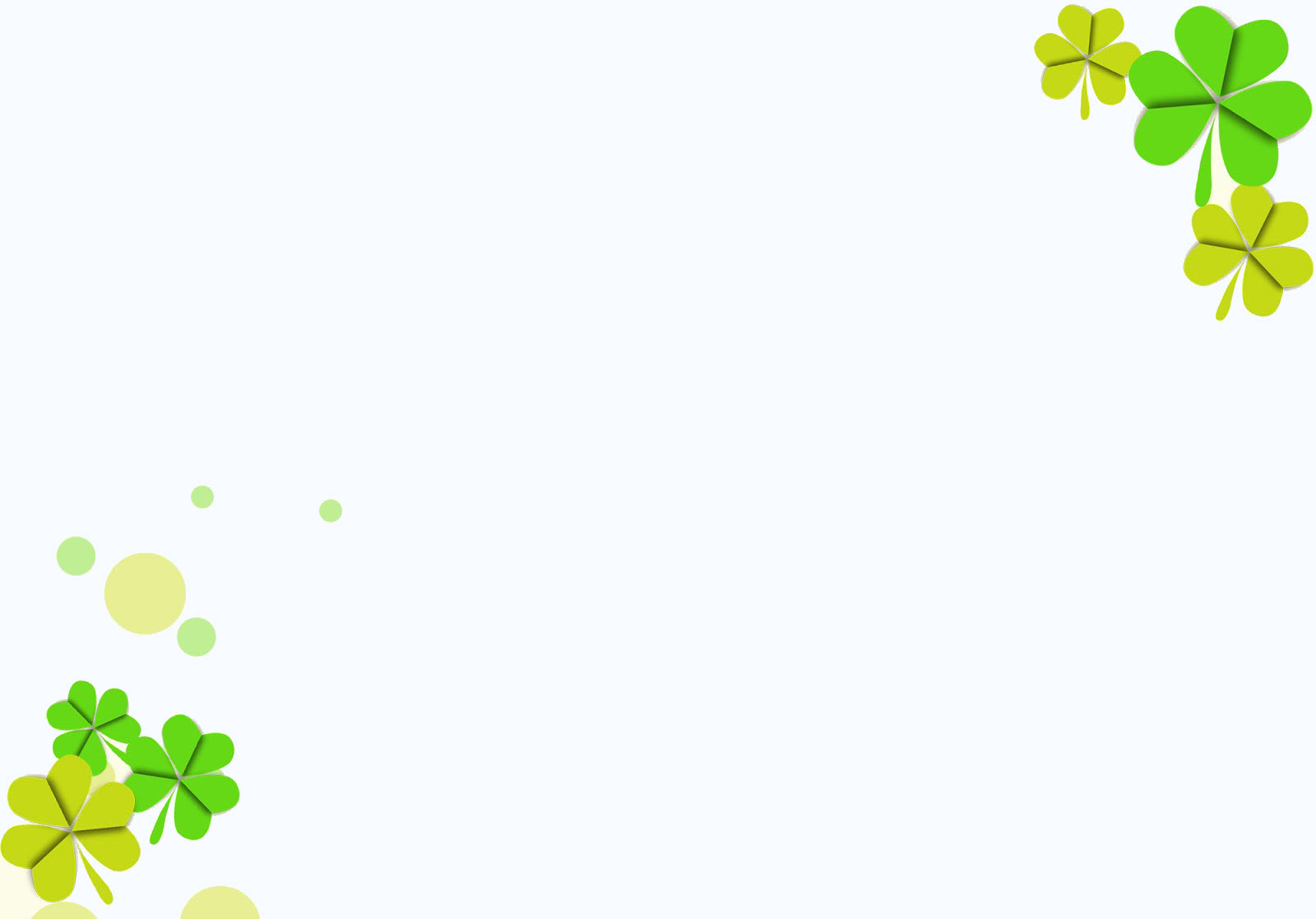 1: Làm quen
iêng
ng
iê
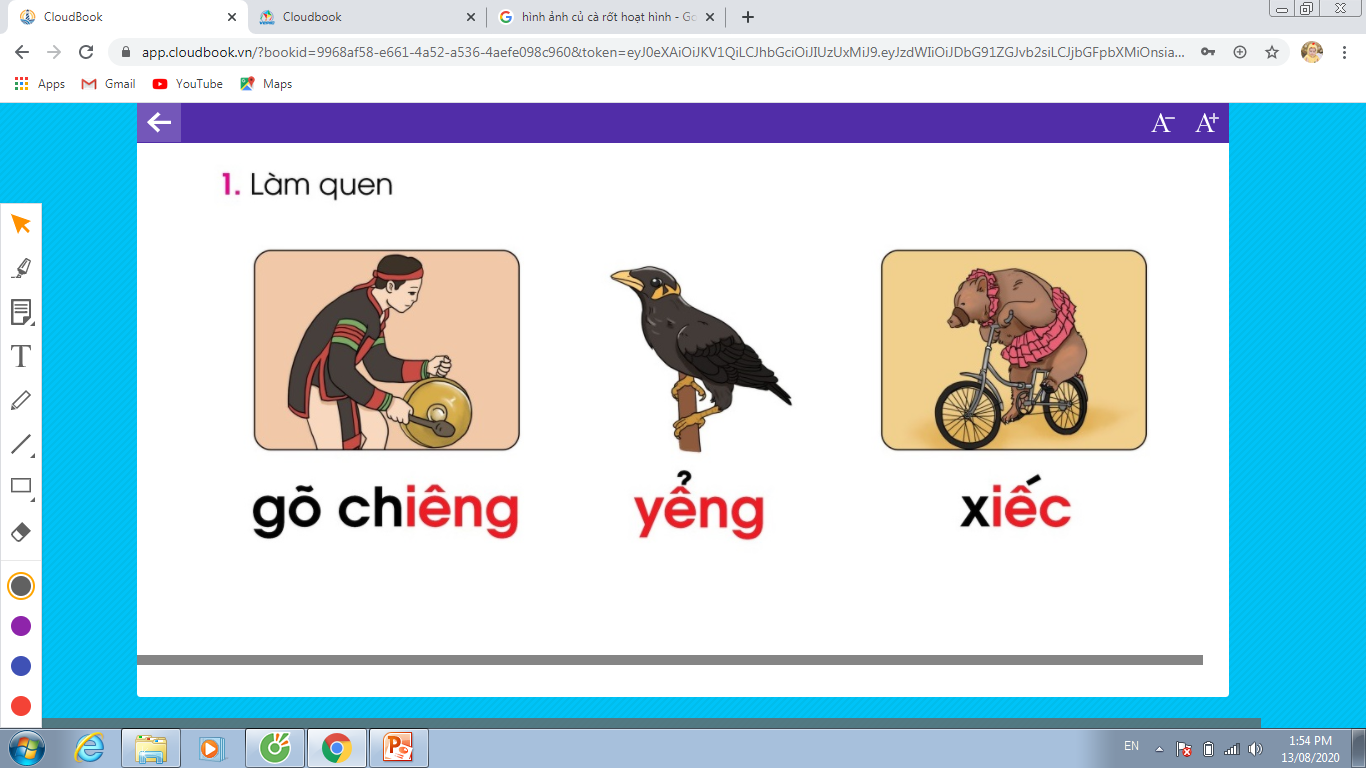 i – ê – ngờ - iêng
gõ chiêng
chiêng
iêng
ch
chờ - iêng - chiêng
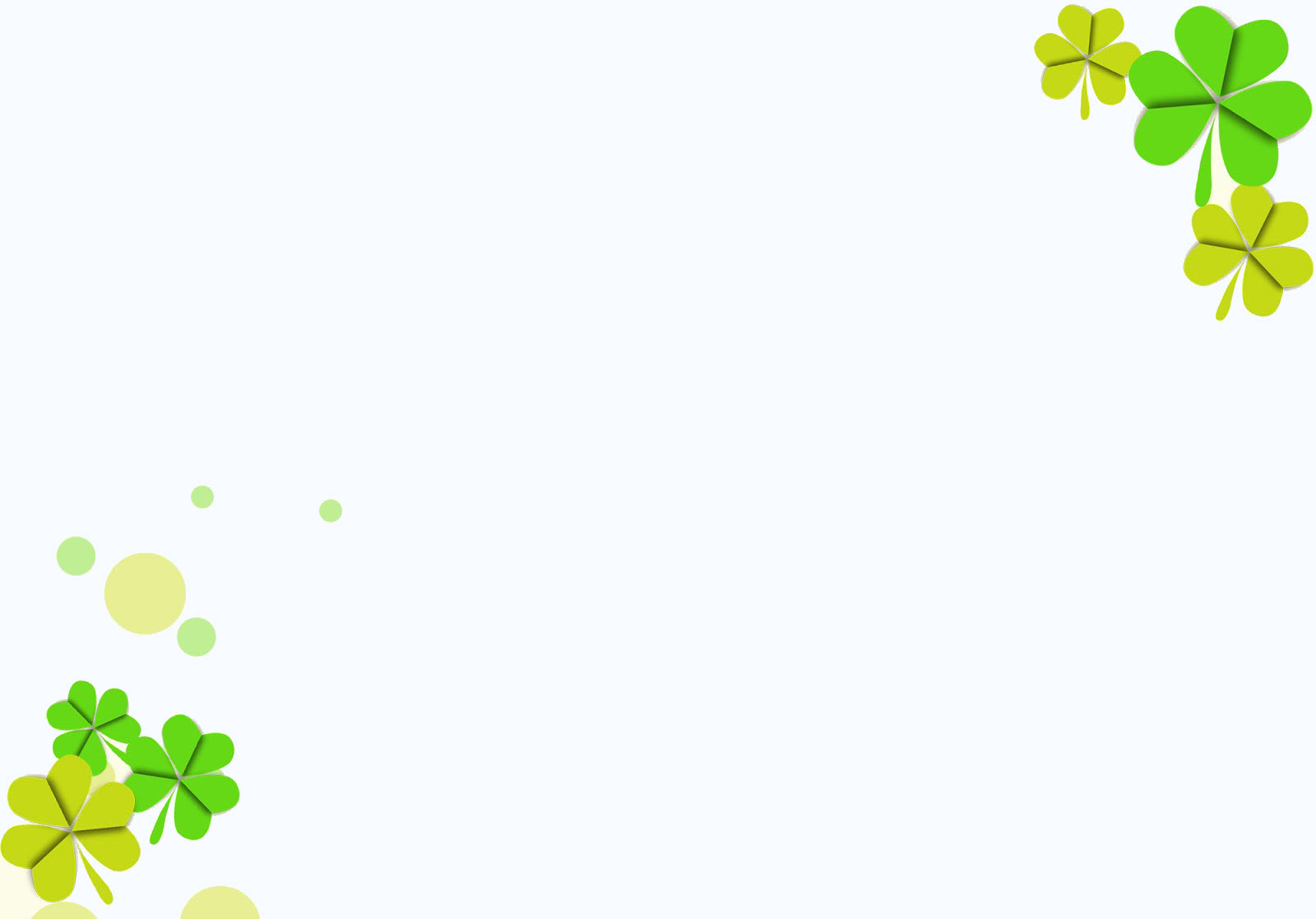 1: Làm quen
yêng
yê
ng
y – ê – ngờ - yêng
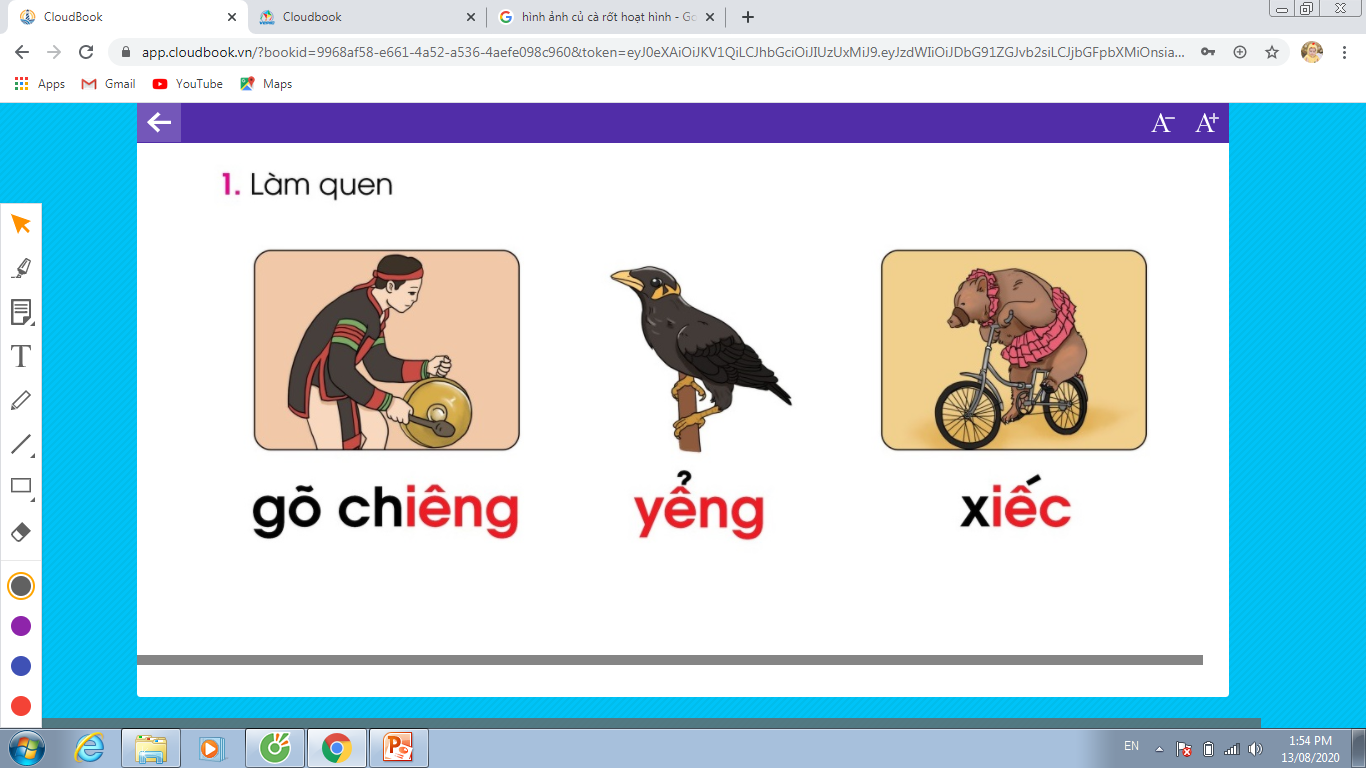 yểng
yểng
yê
ng
yêng – hỏi – yểng
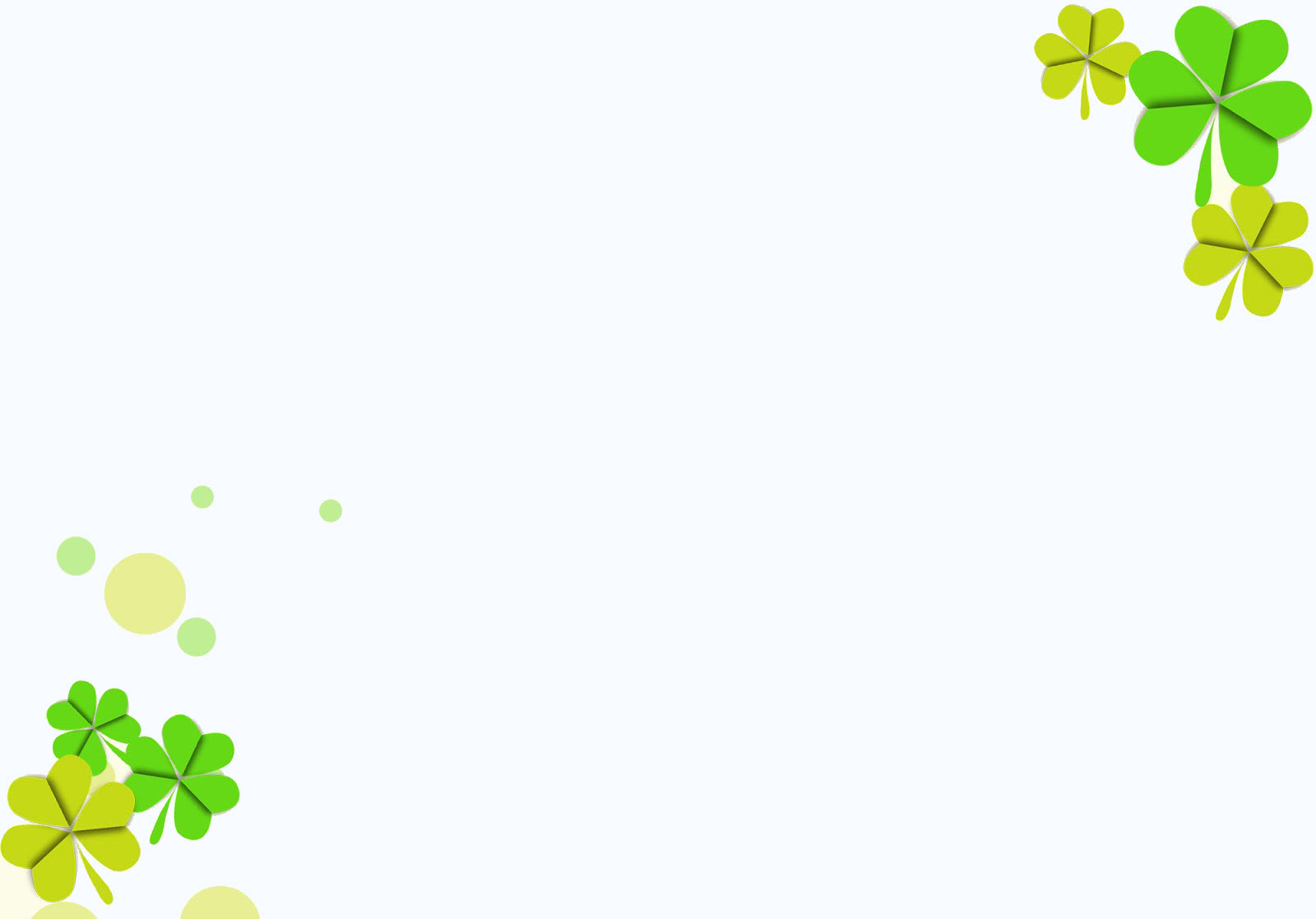 1: Làm quen
iêng
ng
iê
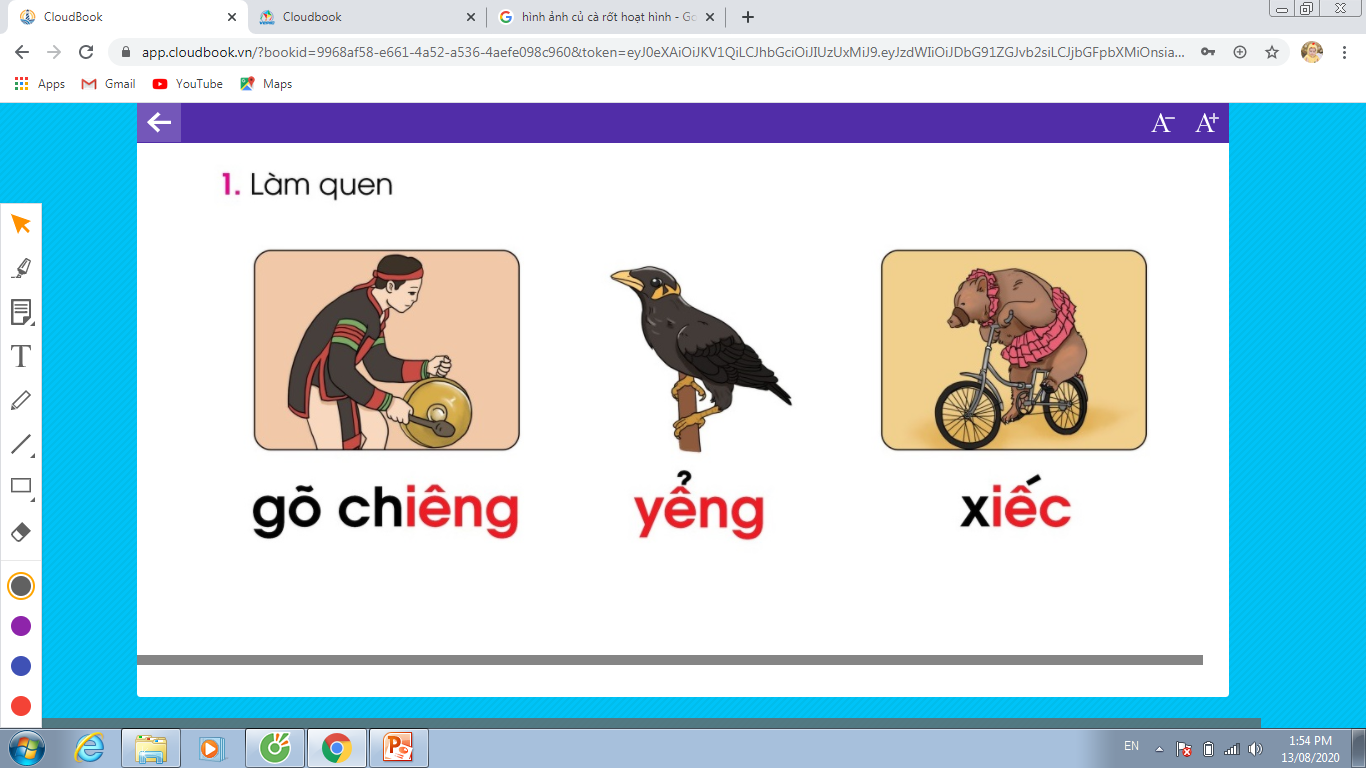 i – ê – ngờ - iêng
gõ chiêng
chiêng
iêng
ch
chờ - iêng - chiêng
2: Tiếng nào có vần iêng? Tiếng nào có vần iêc?
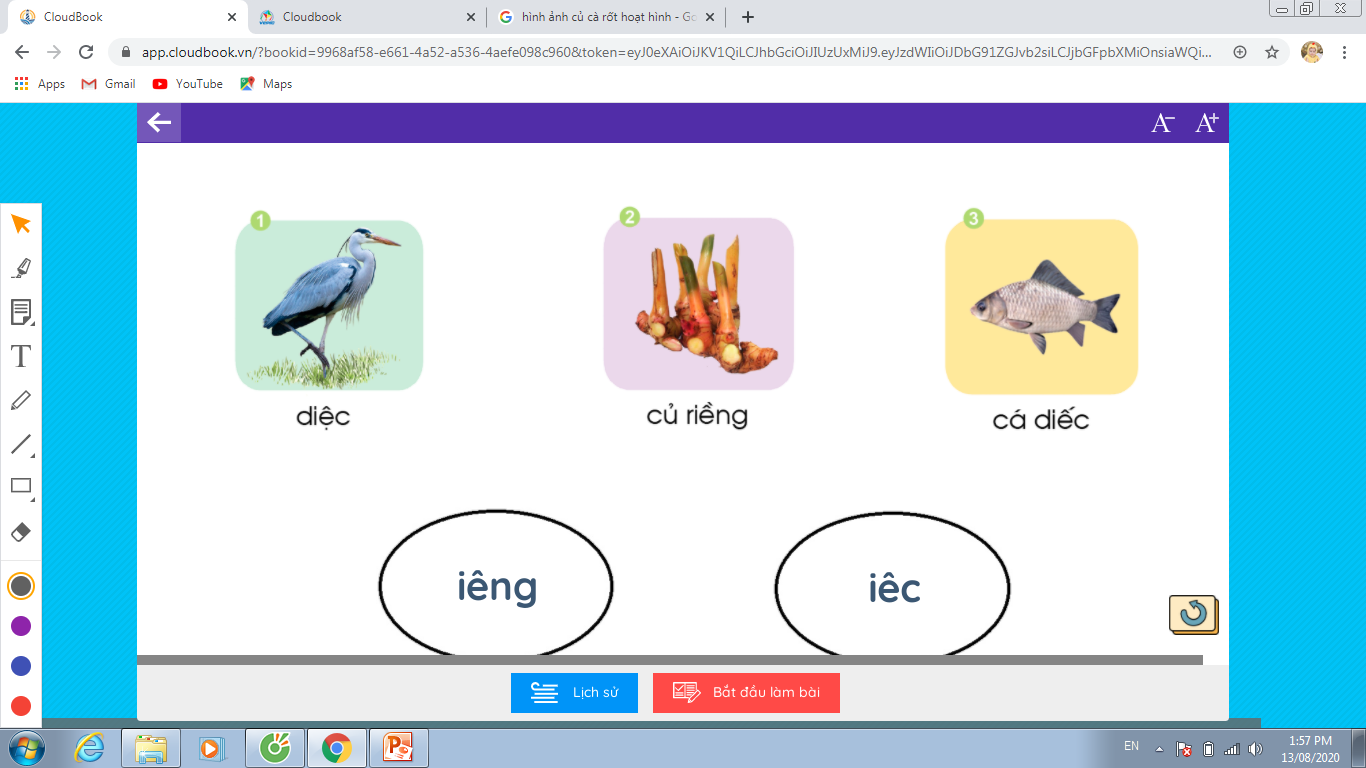 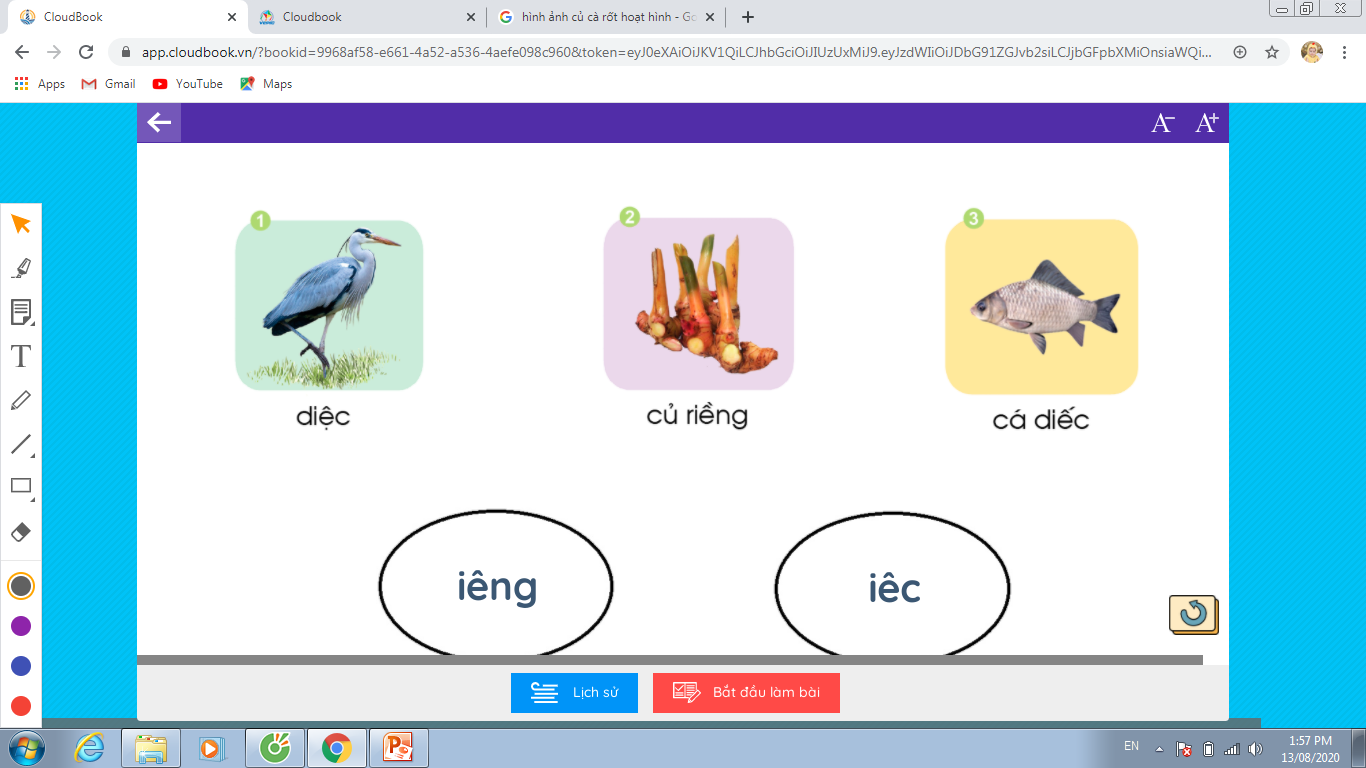 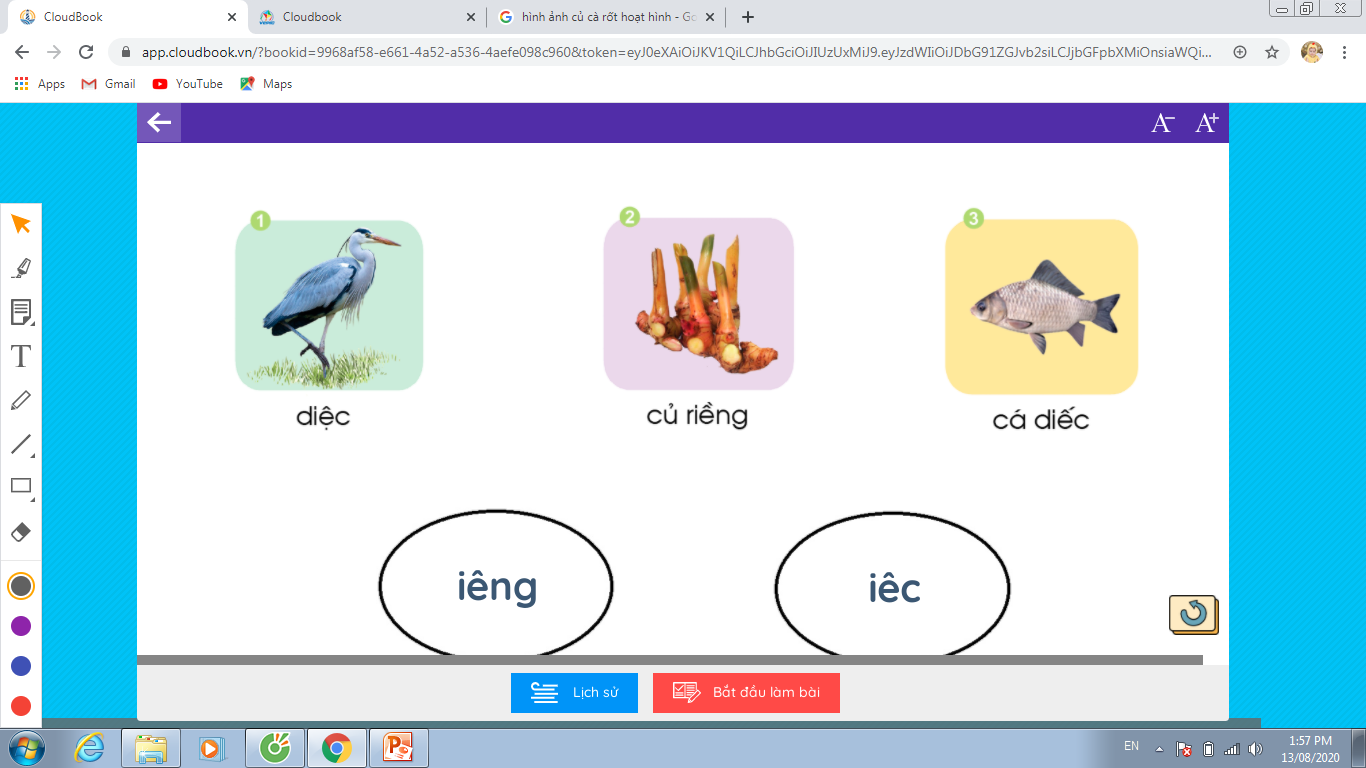 cá diếcv
củ riềngv
diệcv
iêc
iêng
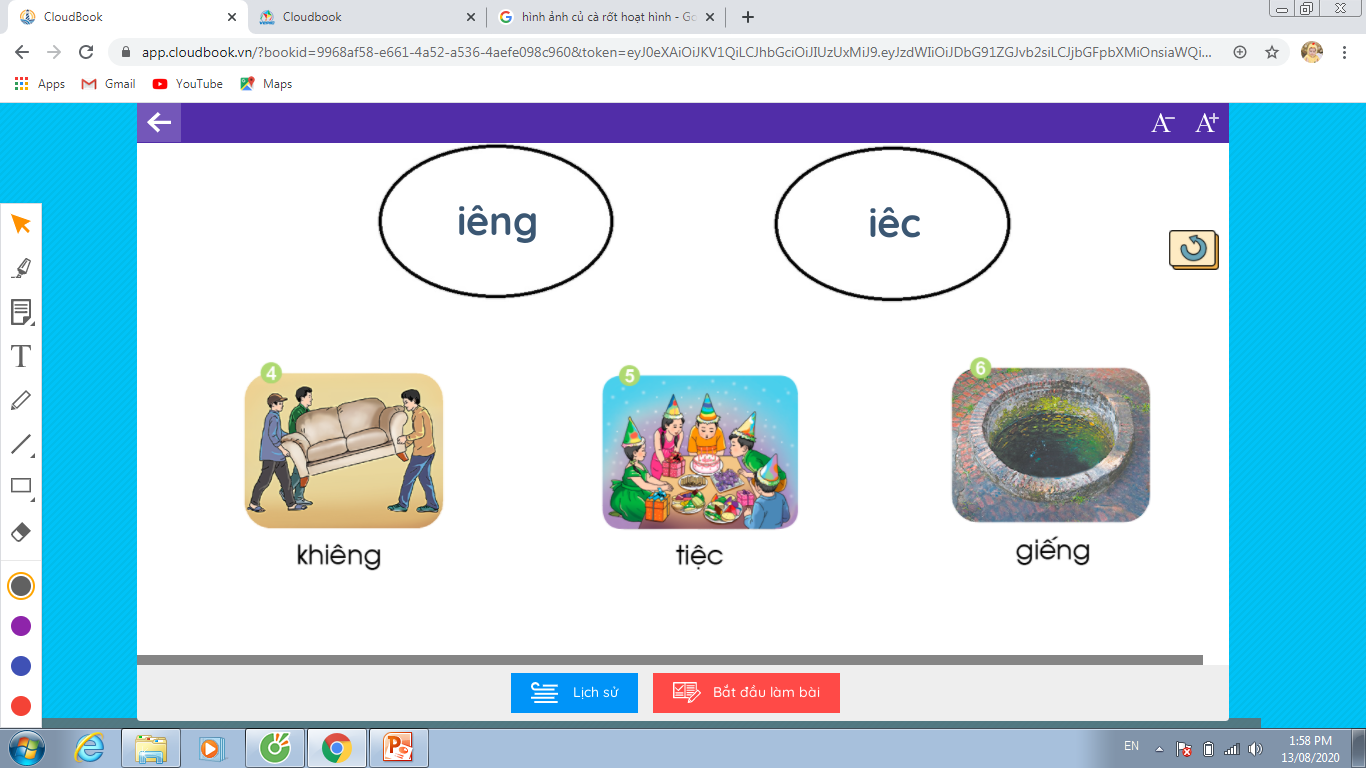 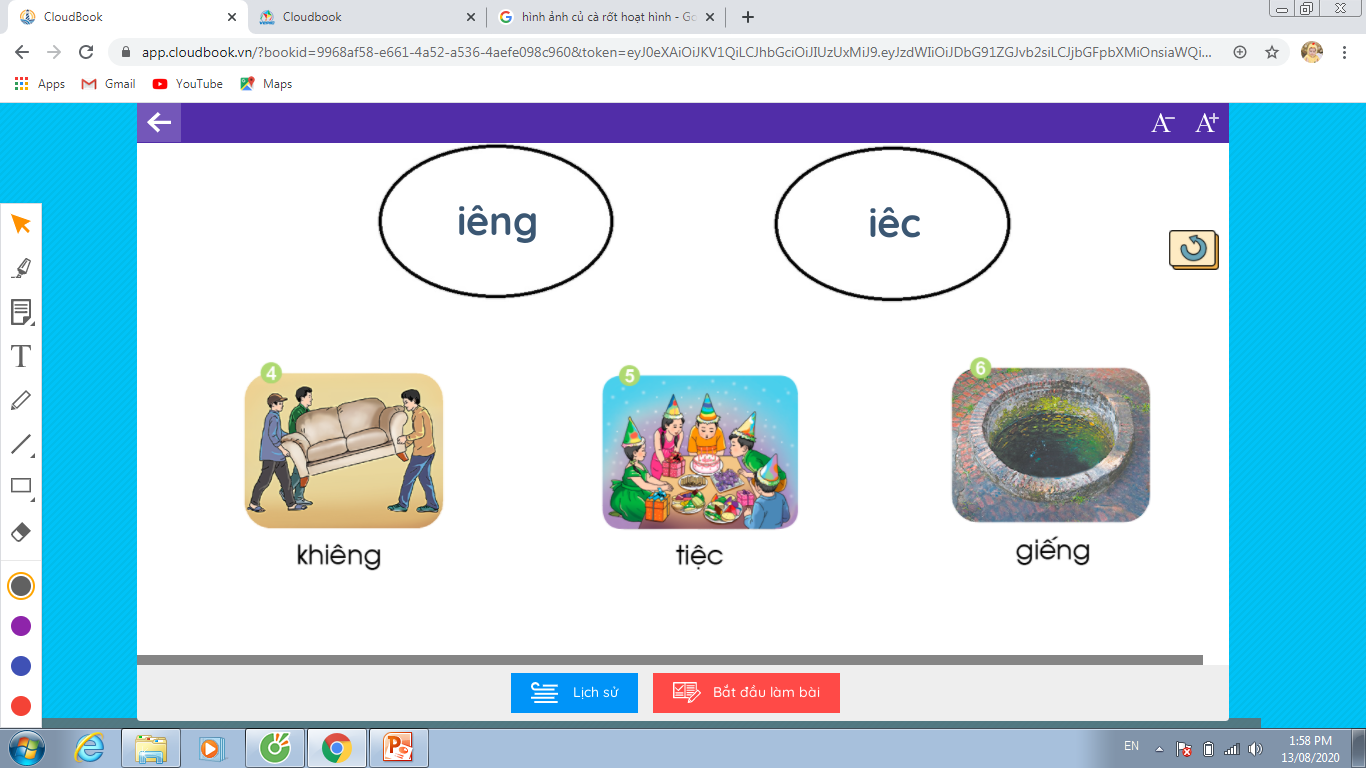 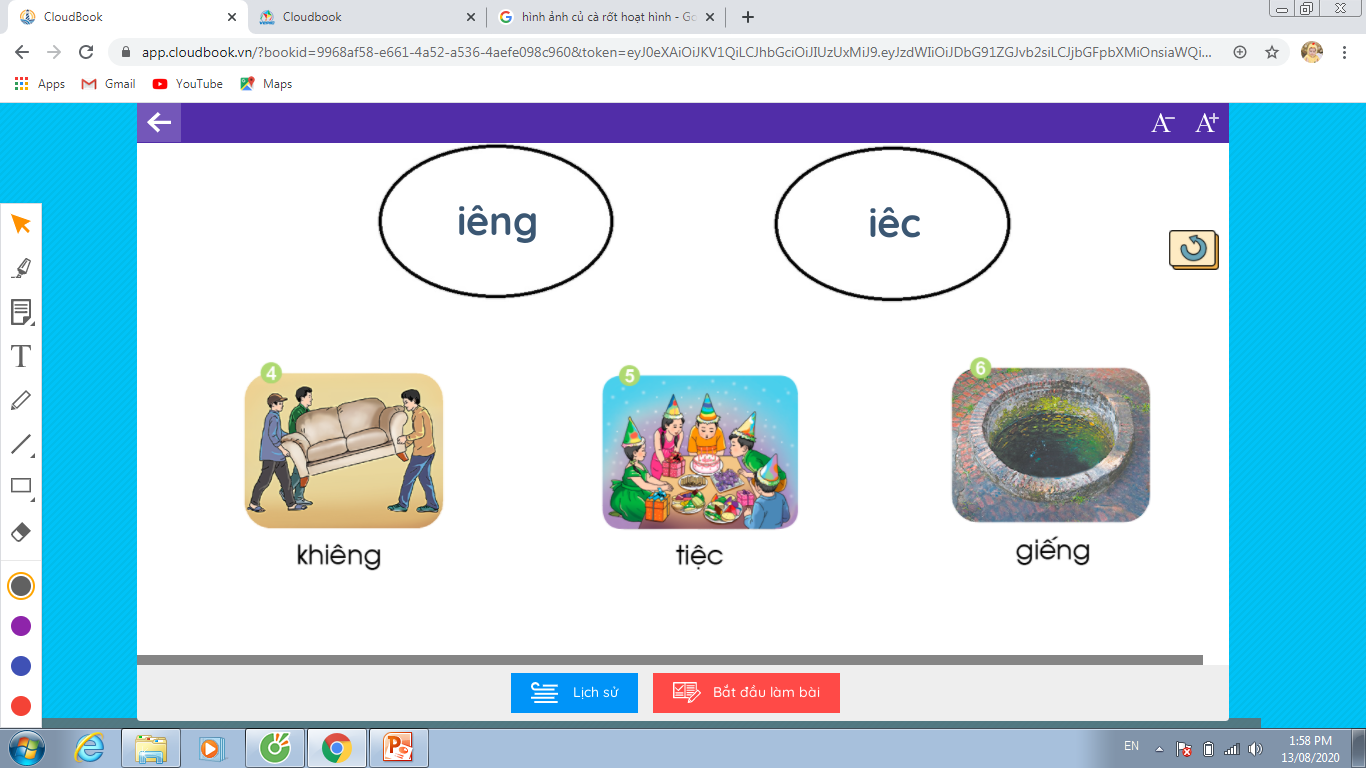 tiệcv
giếngv
khiêng
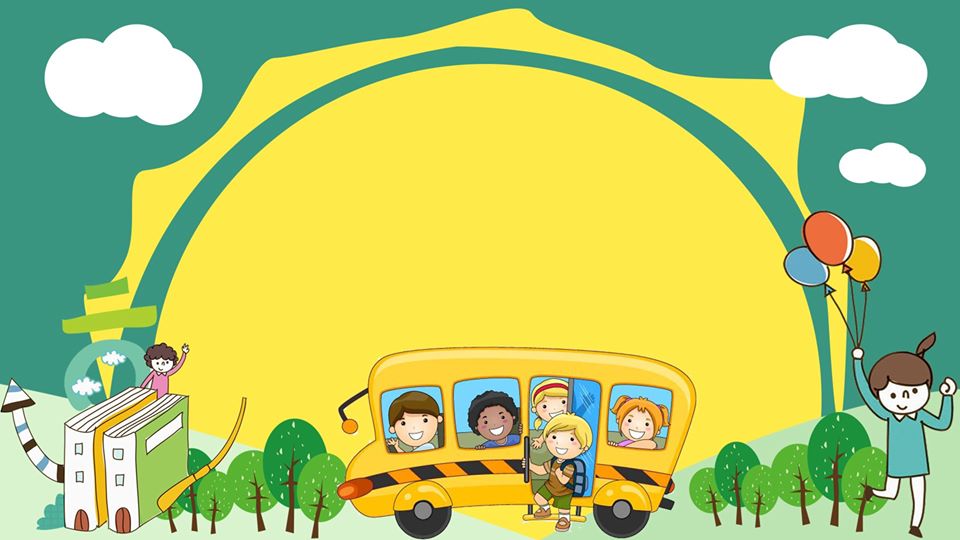 NGHỈ GIỮA GIỜ
Cô xẻng siêng năng
3. Tập đọc
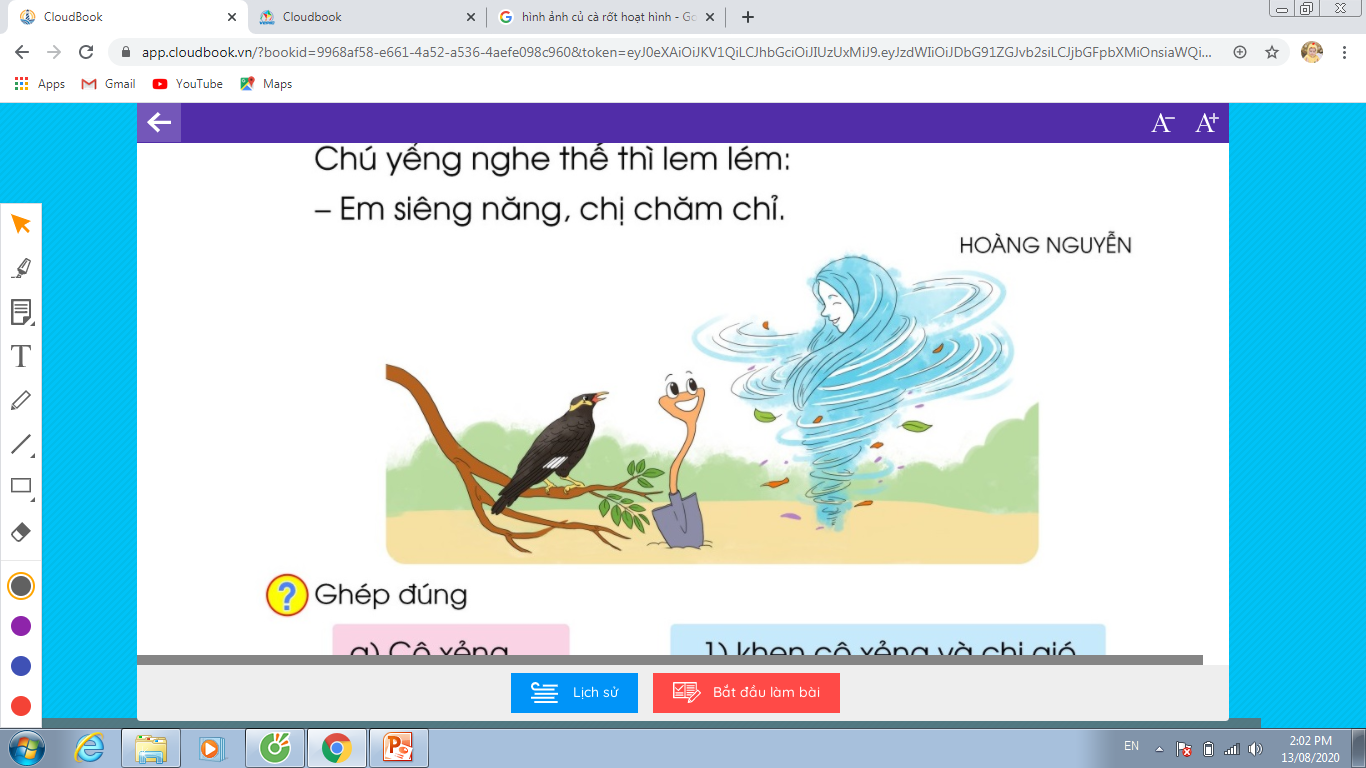 Cô xẻng làm việc rất siêng năng.
Có lần, chị gió hăm hở dọn đỡ cô. Chả
ngờ, gió làm rác văng khắp chốn. Chị
gió buồn lắm.
Nhìn chị gió ủ rũ. Cô xẻng nhẹ nhàng:
- Chị chớ buồn. Chị luôn giúp nhà
nhà mát mẻ mà.
Chú yểng nghe thế thì lem lém:
Em siêng năng. Chị chăm chỉ.
HOÀNG NGUYỄN
LUYỆN ĐỌC TỪ KHÓ
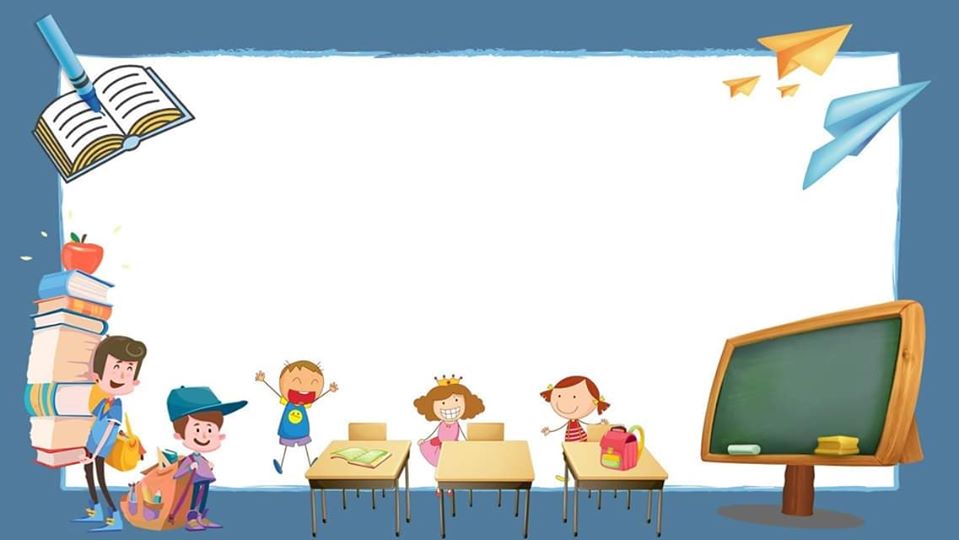 siêng năng
nhẹ nhàng
mát mẻ
hăm hở
lem lém
khắp chốn
Cô xẻng siêng năng
3. Tập đọc
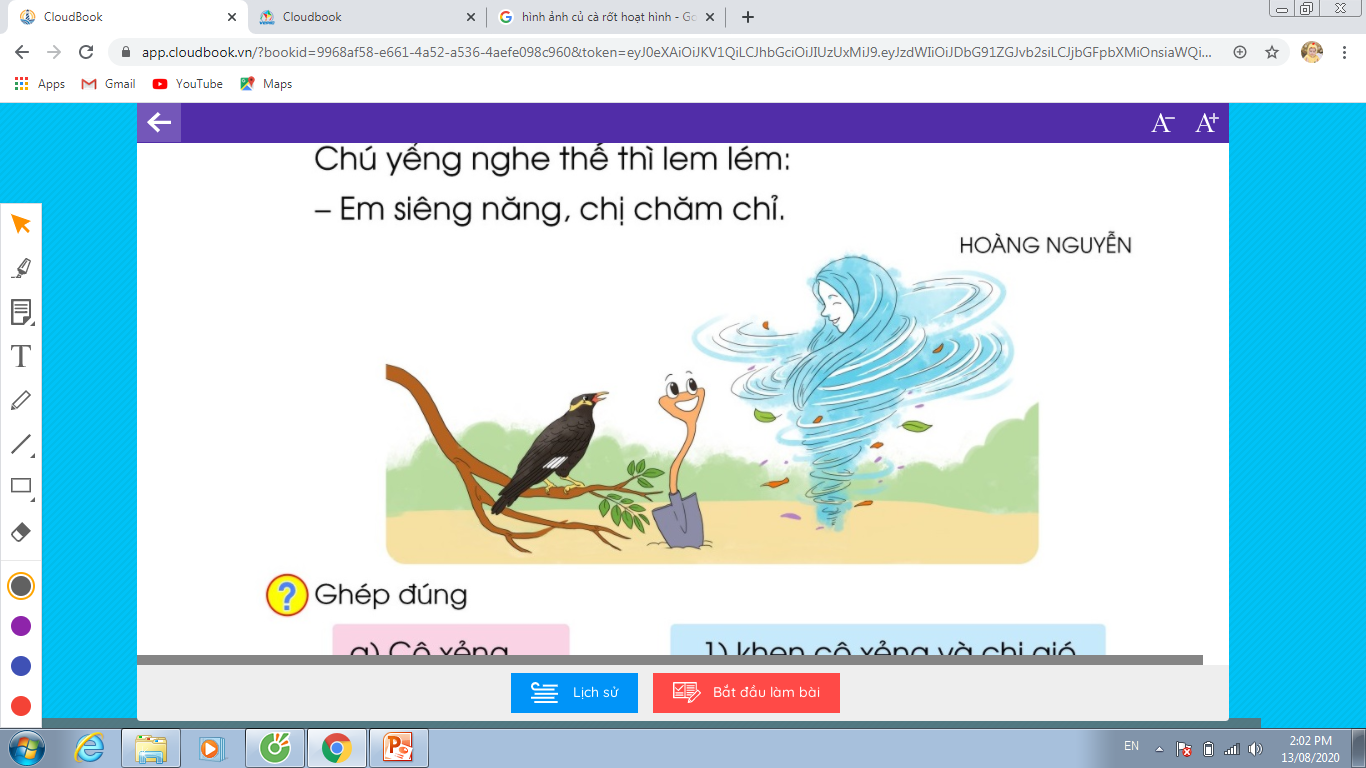 Cô xẻng làm việc rất siêng năng.
Có lần, chị gió hăm hở dọn đỡ cô. Chả
ngờ, gió làm rác văng khắp chốn. Chị
gió buồn lắm.
Nhìn chị gió ủ rũ. Cô xẻng nhẹ nhàng:
- Chị chớ buồn. Chị luôn giúp nhà
nhà mát mẻ mà.
Chú yểng nghe thế thì lem lém:
Em siêng năng. Chị chăm chỉ.
HOÀNG NGUYỄN
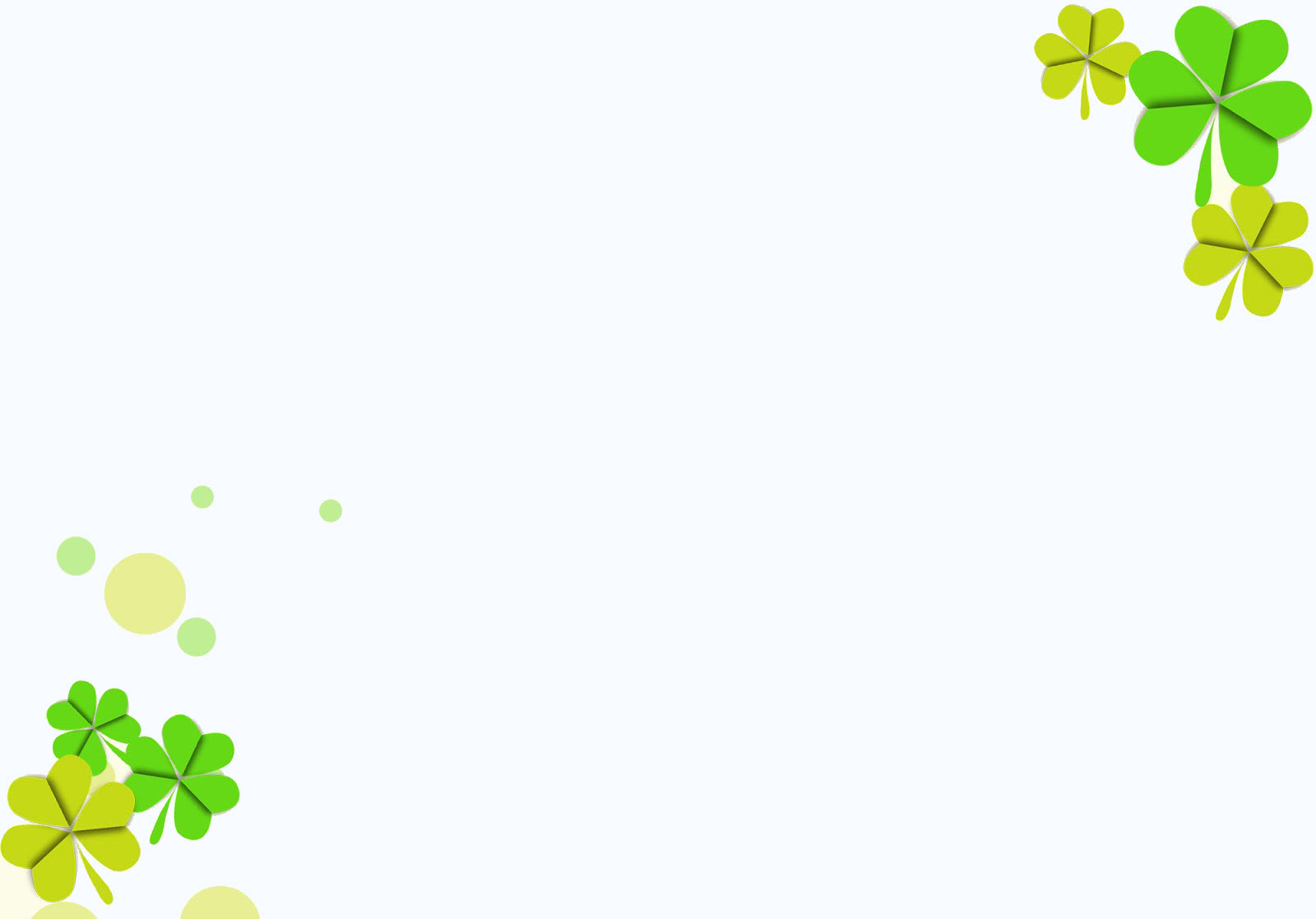 ? Ghép đúng
a) Cô xẻng
1) khen cô xẻng và chị gió.
b) Chị gió
2) rất siêng năng.
3) giúp nhà nhà mát mẻ.
c) Chú yểng
4. Luyện viết
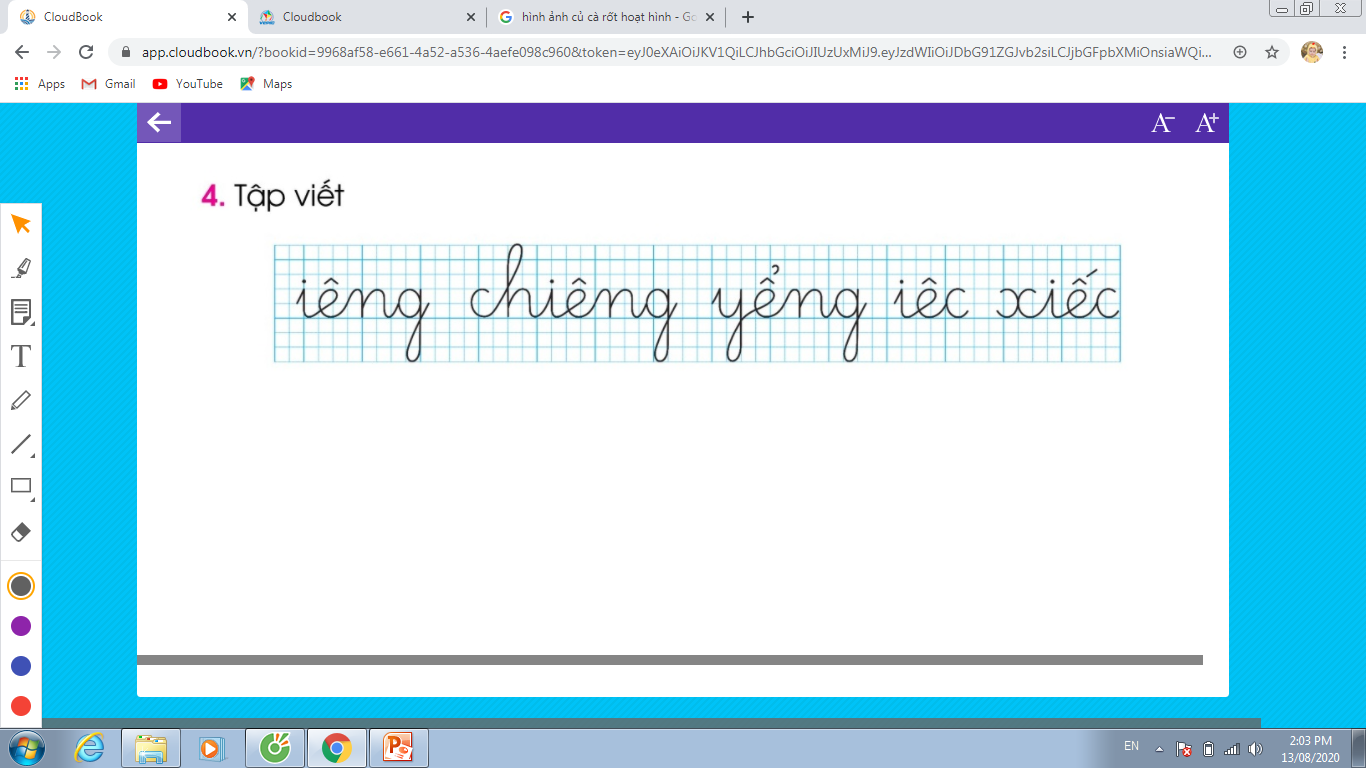 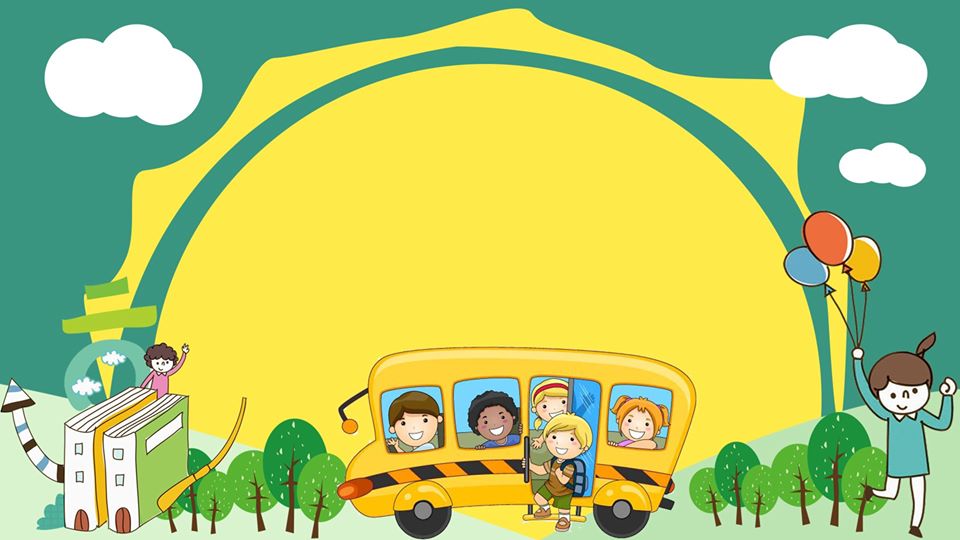 TẠM BIỆT